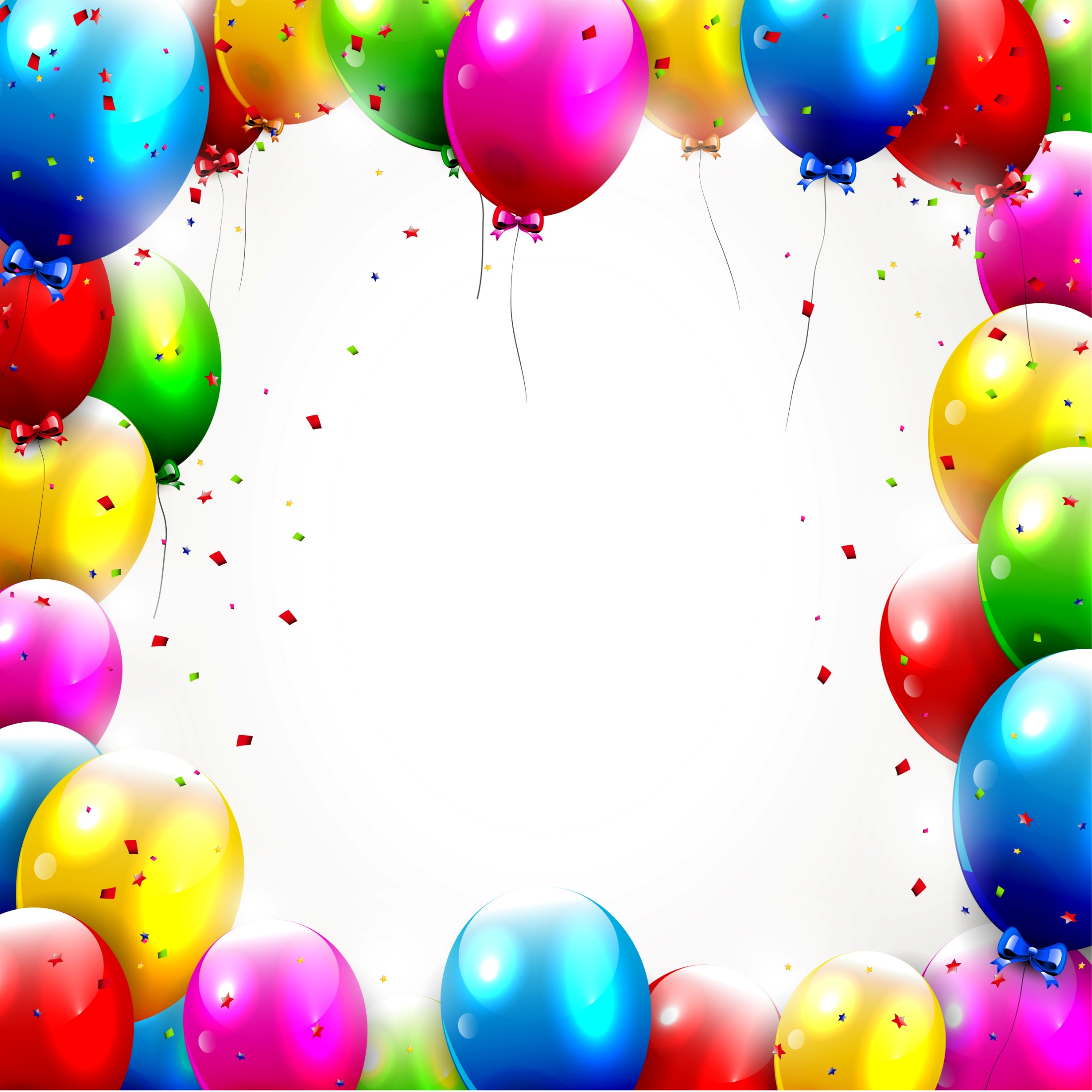 «Никто не может грустить, когда у него есть воздушный шарик!» 
Алан Милн
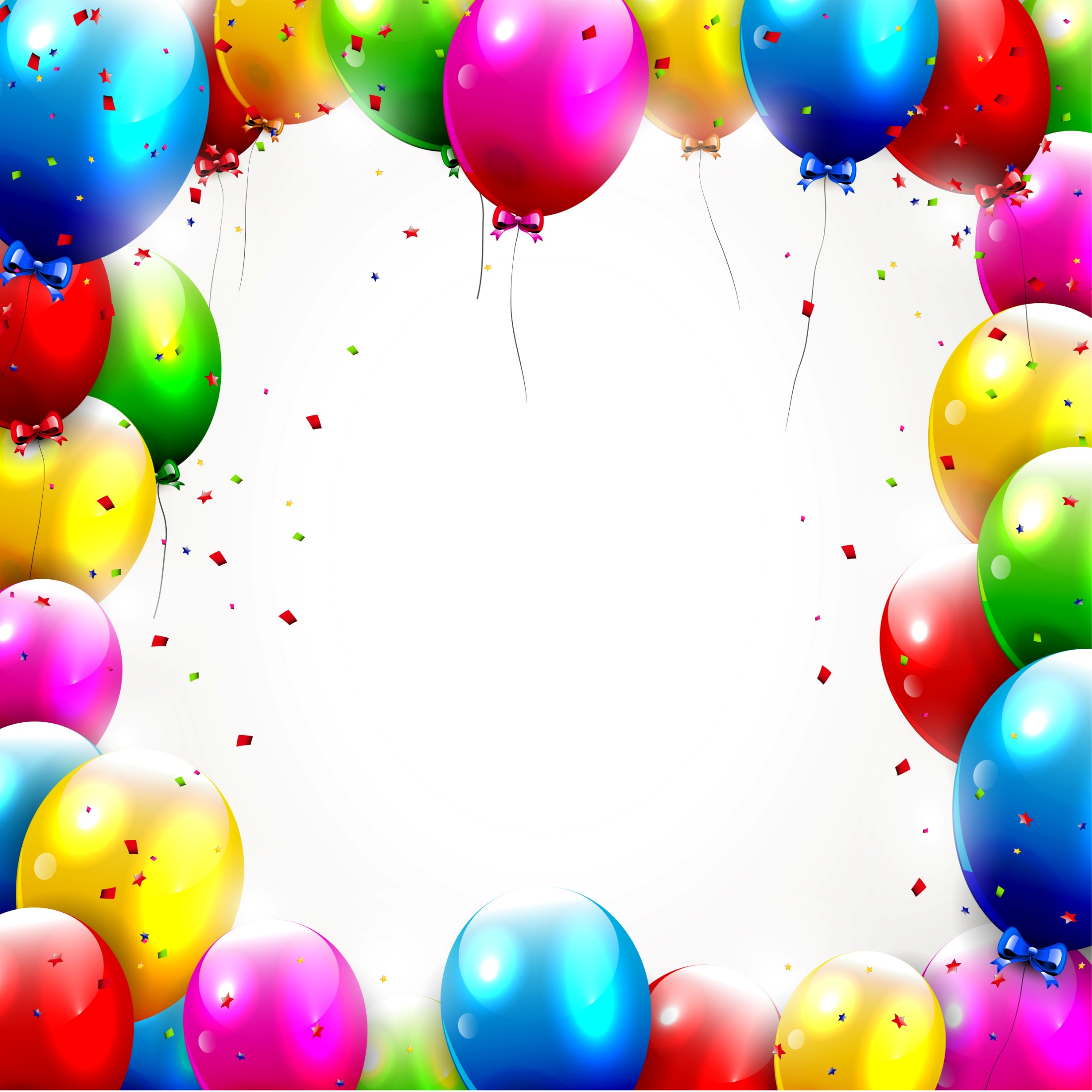 А может ли воздушный шарик поднять медвежонка?
 Если нет, то сколько на самом деле воздушных шариков необходимо Винни-Пуху, чтобы взлететь?
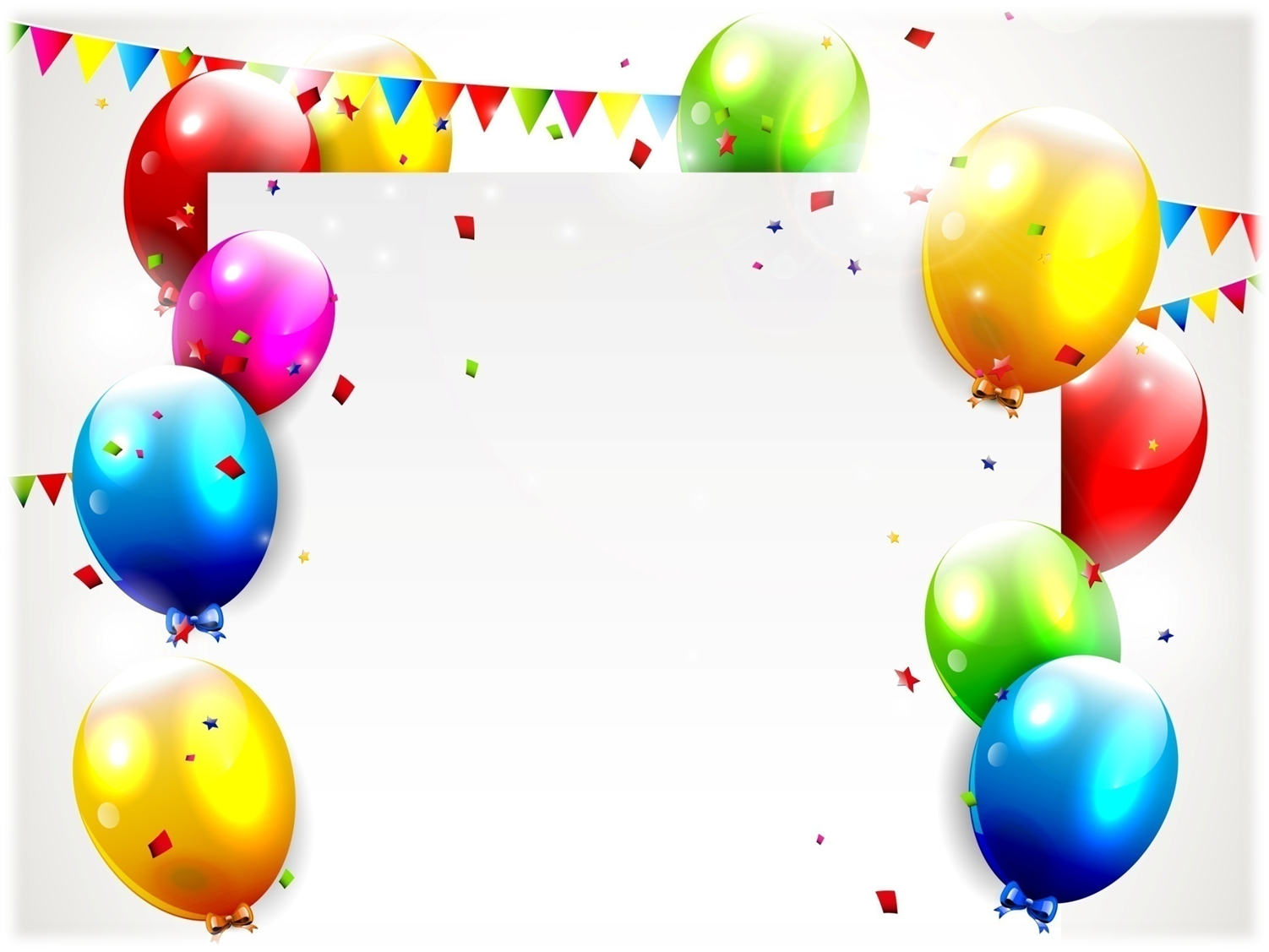 Определение грузоподъемности воздушного шара.
Гребенщикова Т.С.
учитель физики
МКОУ СОШ №2
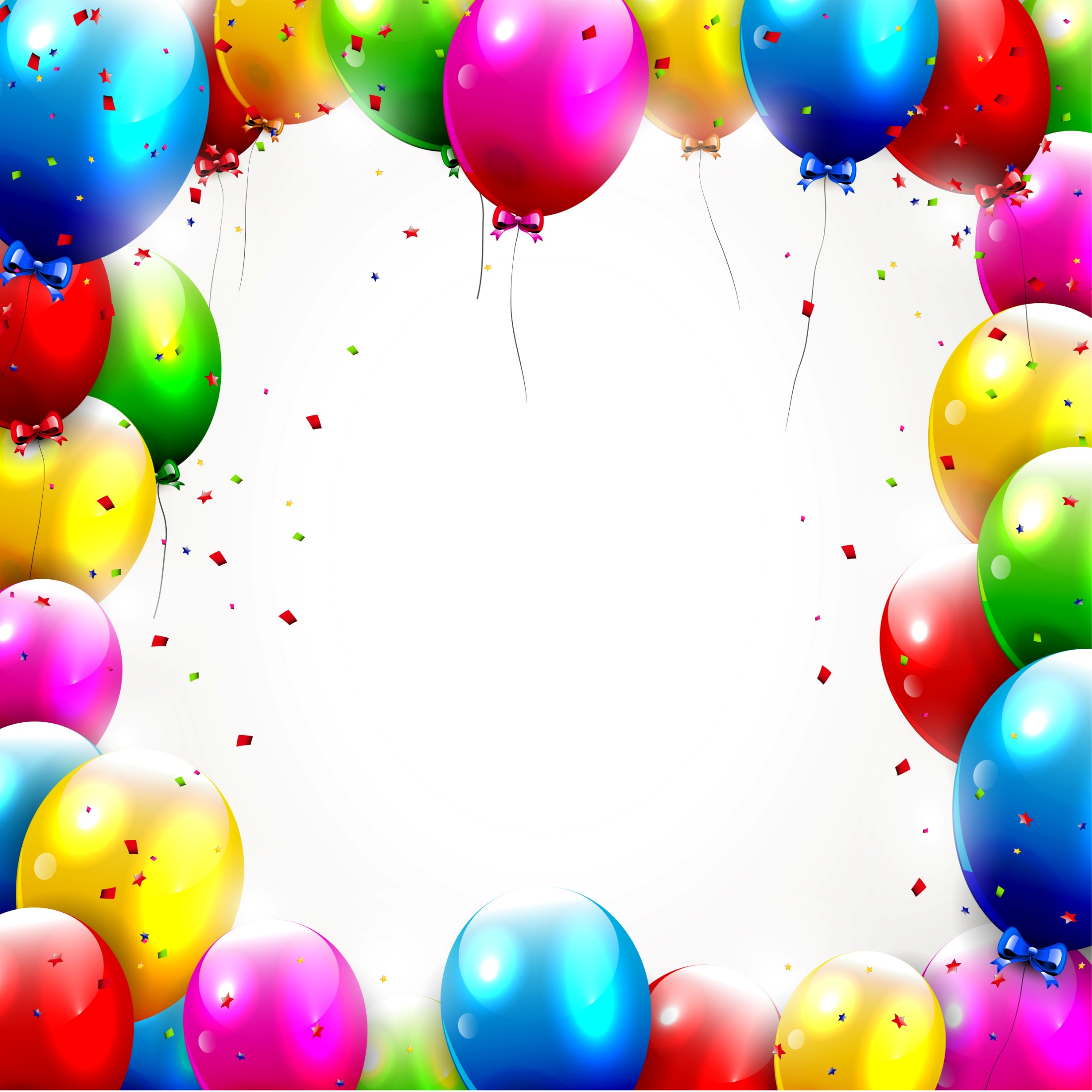 Цель занятия: экспериментальная проверка гипотезы о летающем на воздушном шарике медвежонке Винни-Пухе.
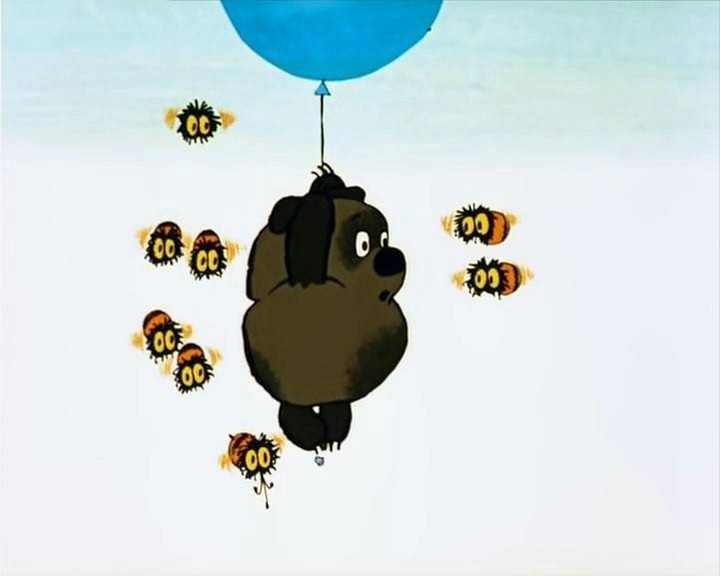 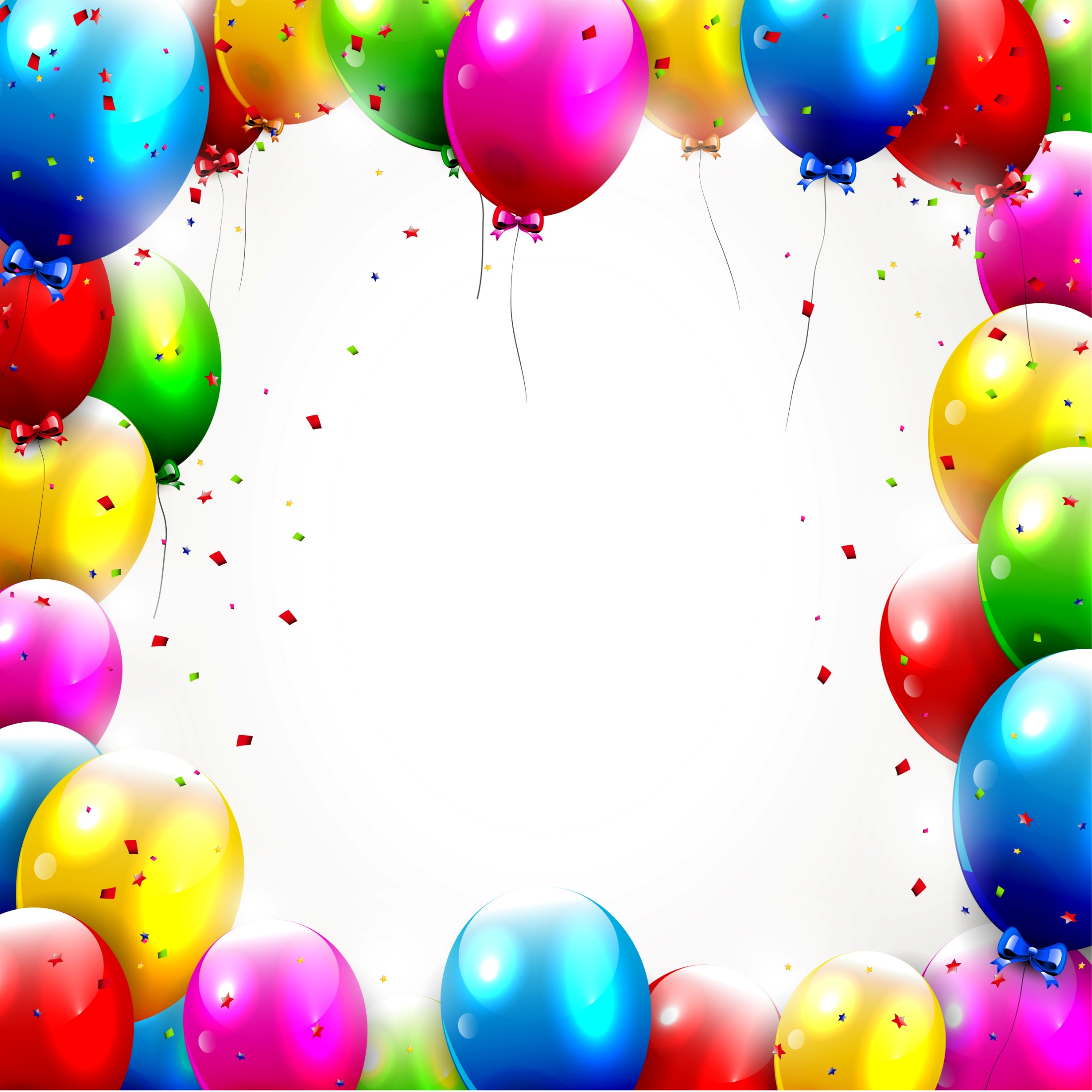 Что необходимо знать, чтобы рассчитать грузоподъемность одного воздушного шарика? 
2.Какие силы действуют на воздушный шарик?
3. Чтобы шарик взлетел , какая из сил должна быть больше?
4. Из каких составляющих будет складываться наша сила тяжести?
5. Как найти подъемную силу нашего воздушного шарика?
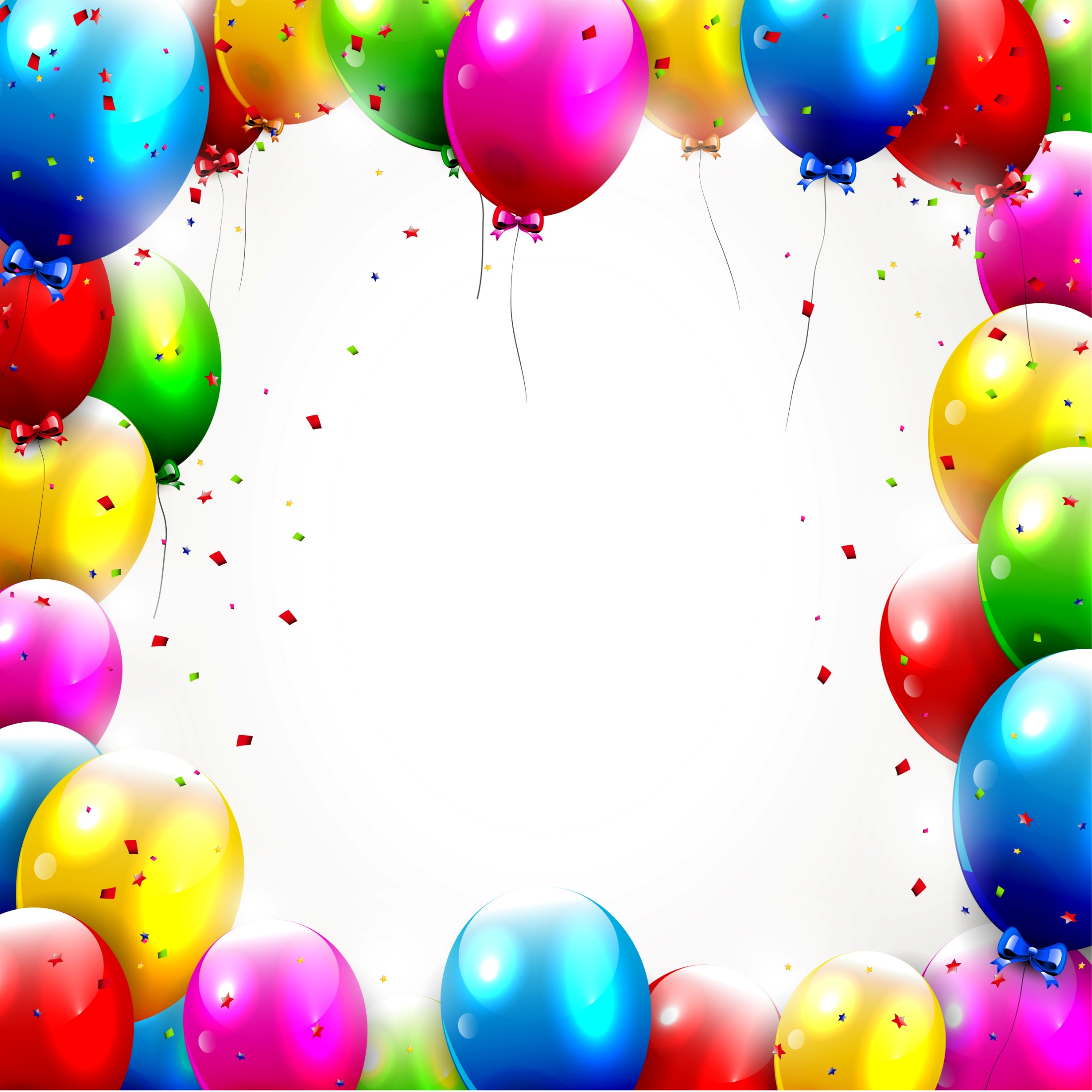 Изобразим силы, действующие на шарик
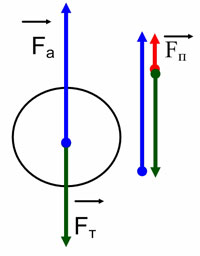 Подъёмная сила – разность между силой Архимеда и силой тяжести, сила поднимающая воздушный шар вверх.

Fпод = FА- (Fт оболочки + Fт газа внутри)
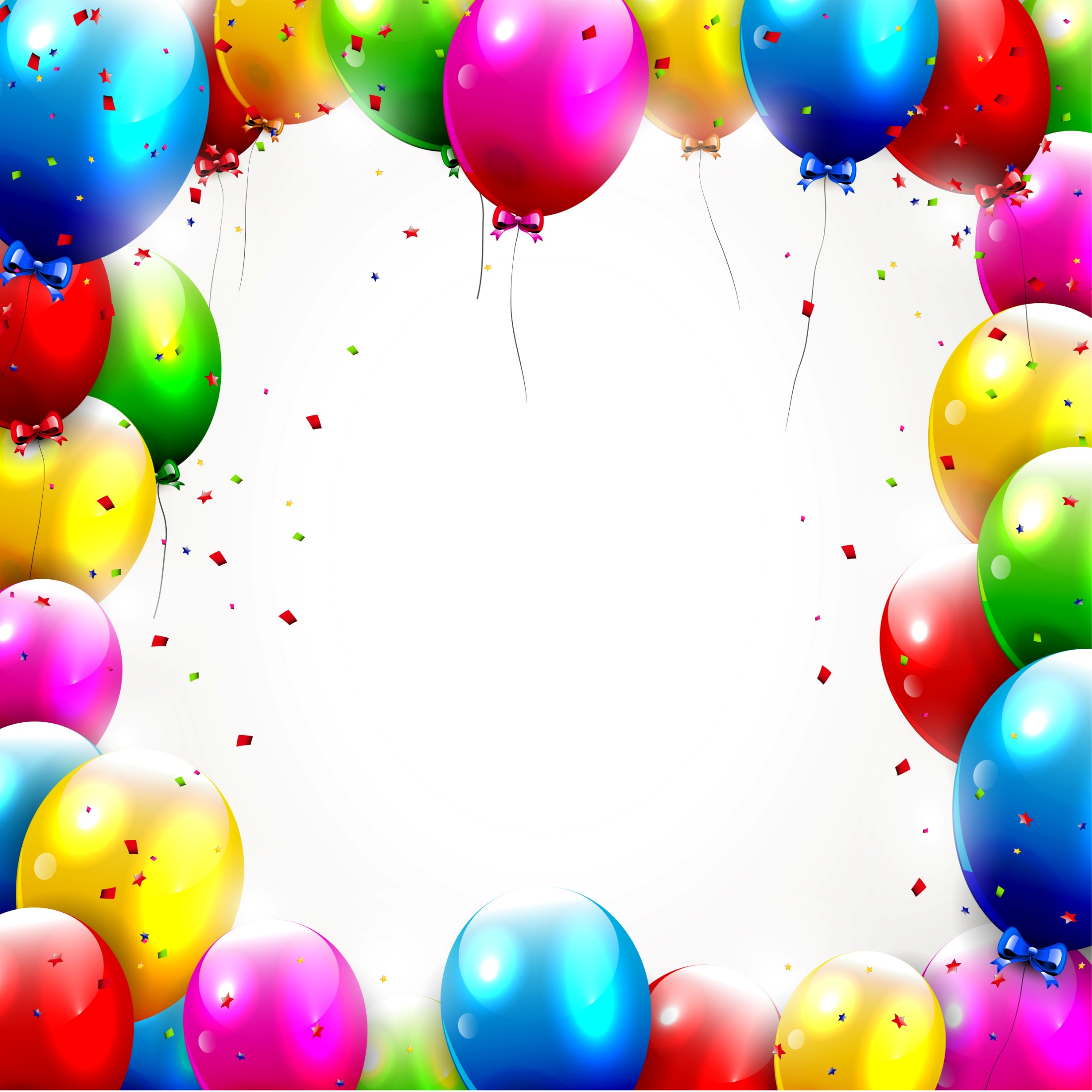 Алгоритм нахождения подъемной силы воздушного шара:
1.Объем шара.
2. Выталкивающая (архимедова сила), действующая на шар.
3. Сила тяжести, действующая на оболочку шара.
4. Сила тяжести действующая на гелий в шарике.
5. Подъемная сила воздушного шара.
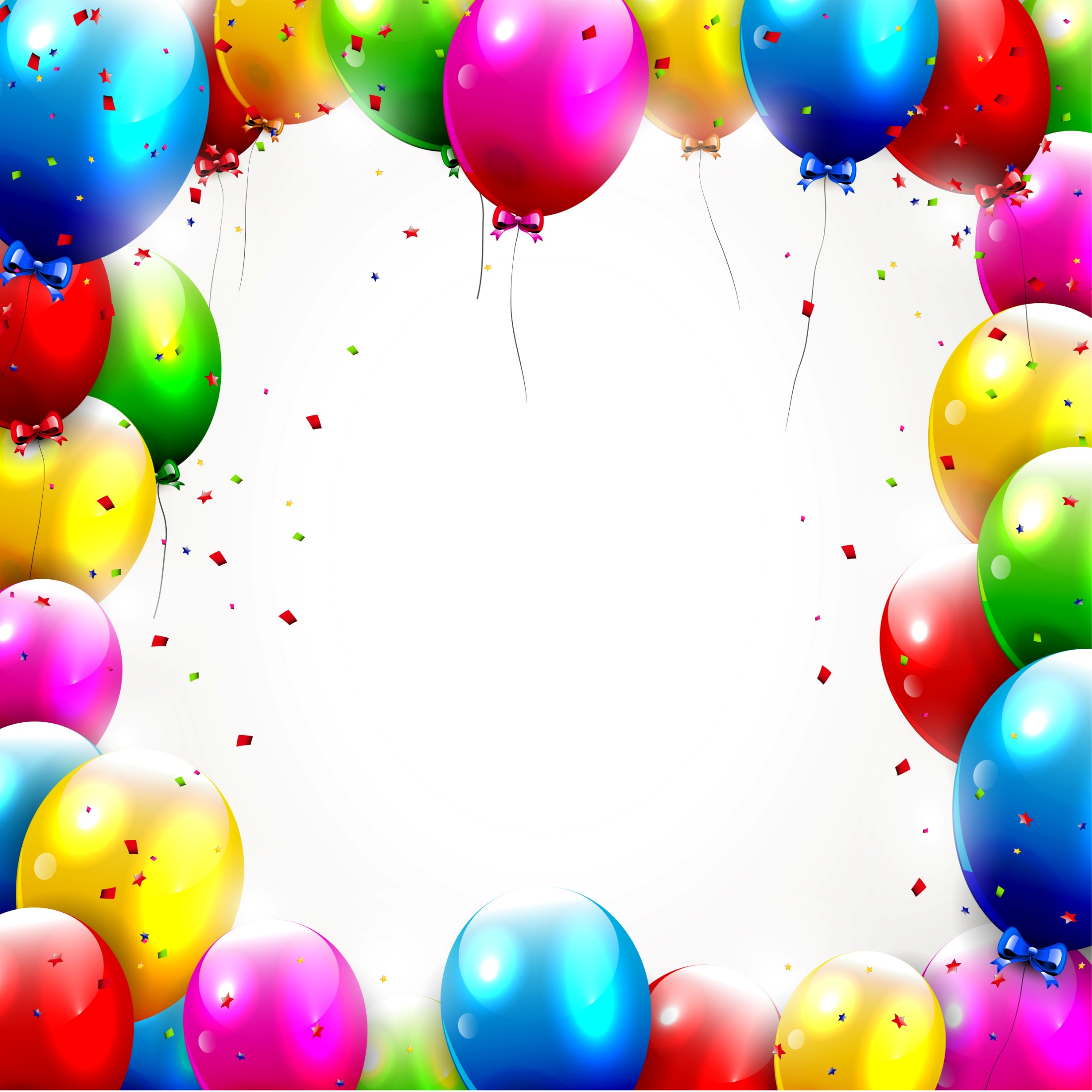 Объем эллипсоида
Объем шара
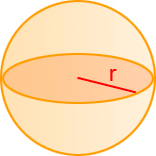 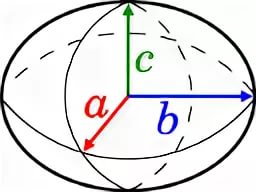 Периметр эллипса
Длина окружности
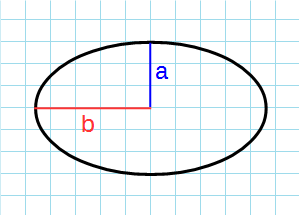 ρ (He) = 0,18 кг/м3
ρ (воздух) = 1,29 кг/м3
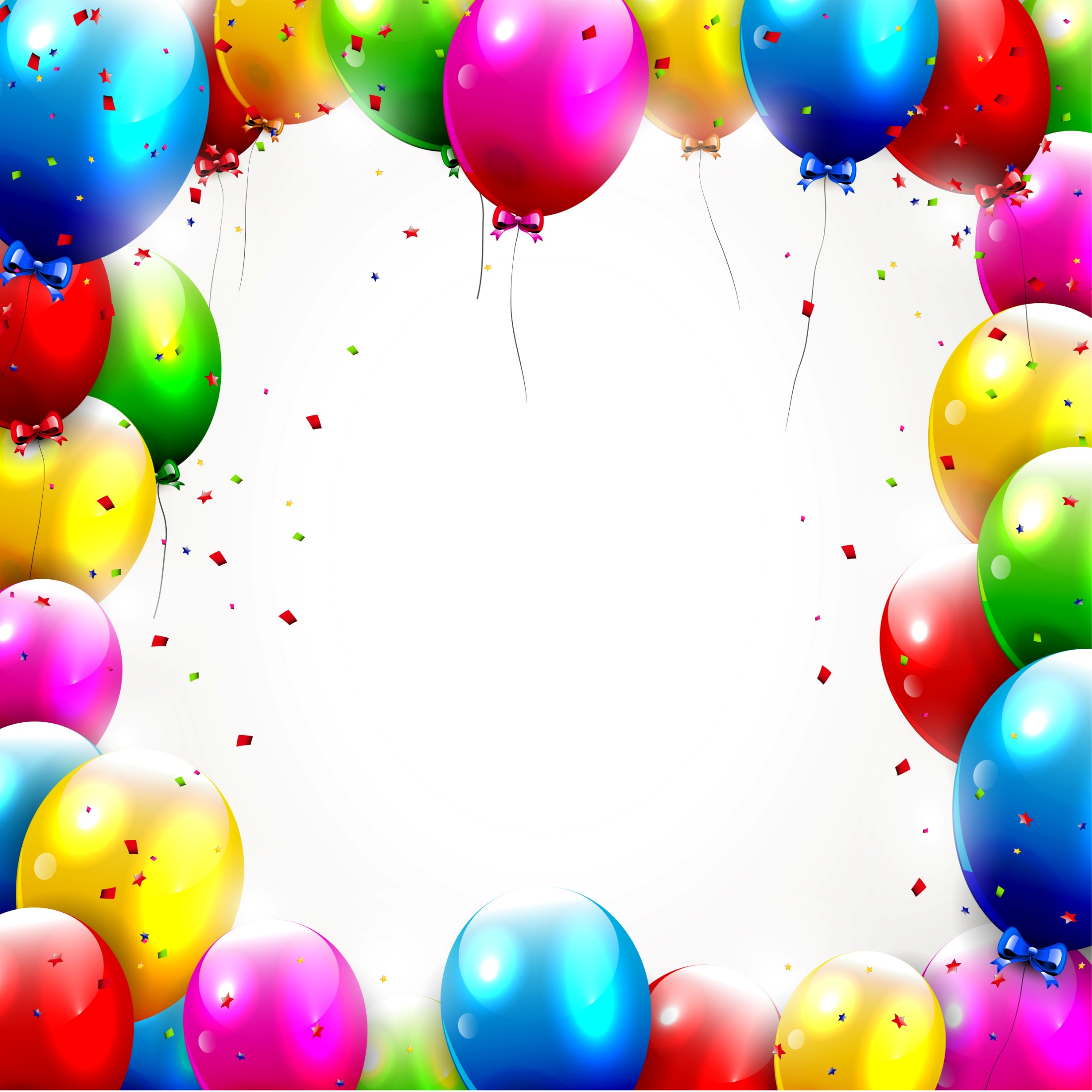 Что такое грузоподъемность?
Как узнать грузоподъемность вашего воздушного шарика?
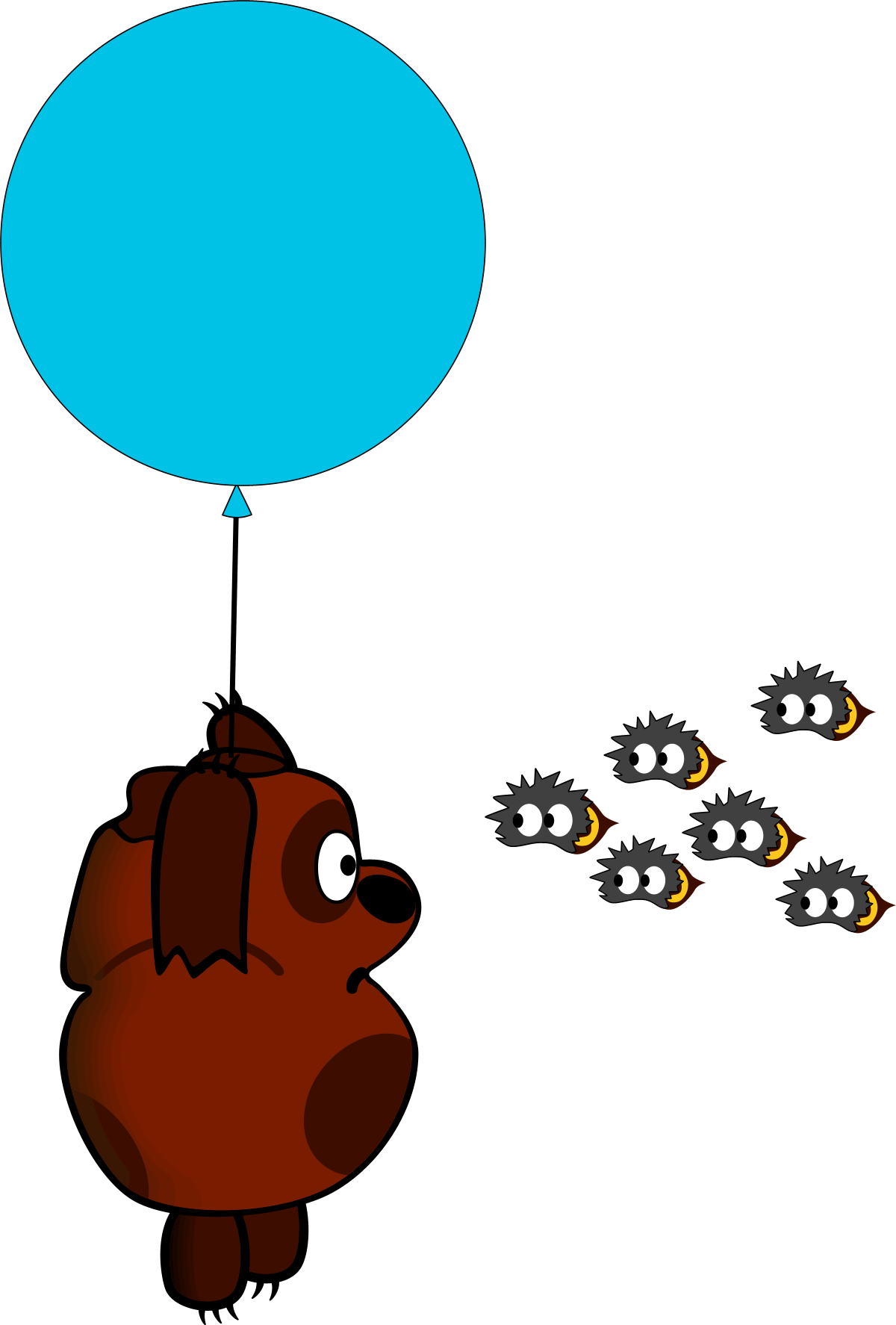 3. Сколько нужно воздушных шариков, чтобы поднять  игрушечного медведя?
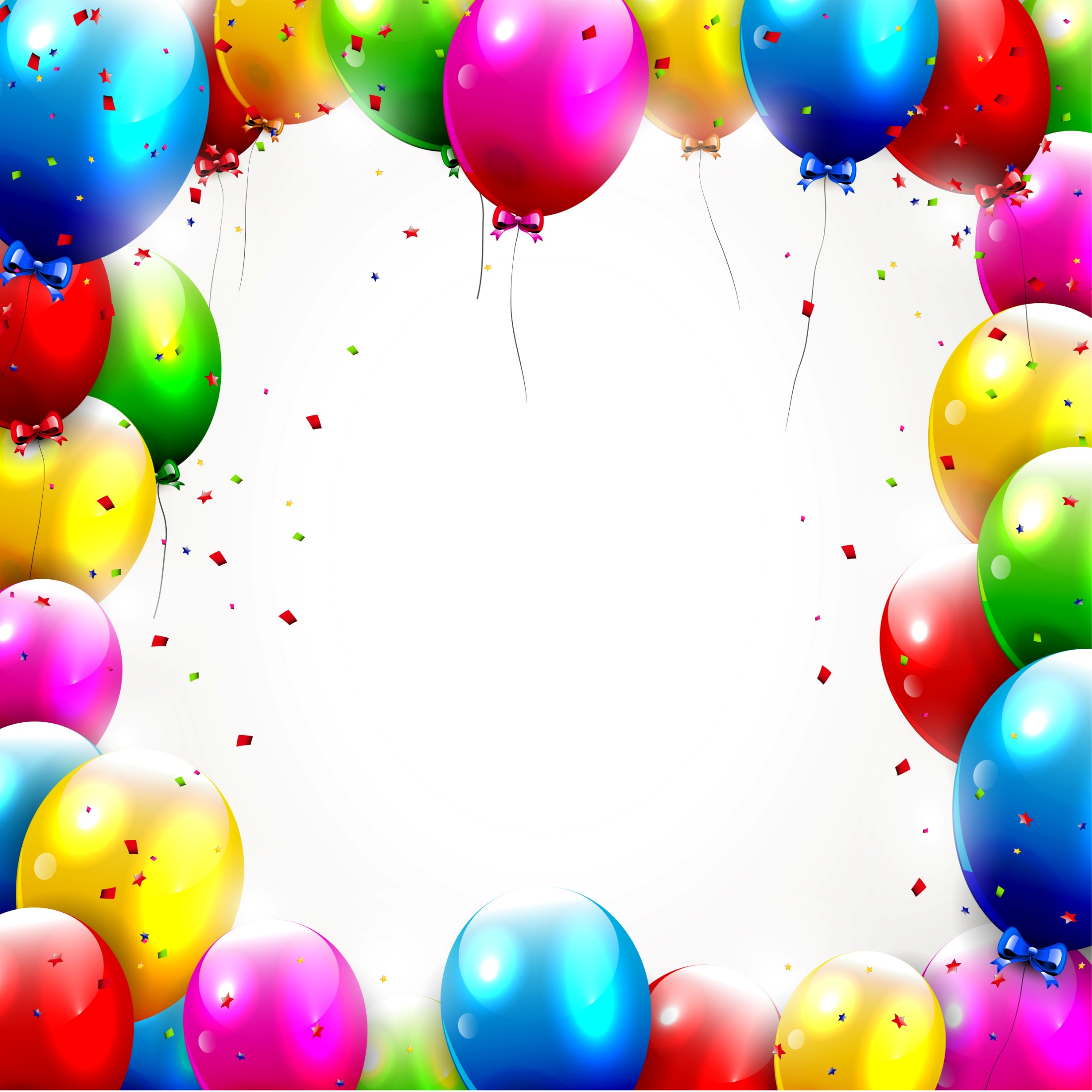 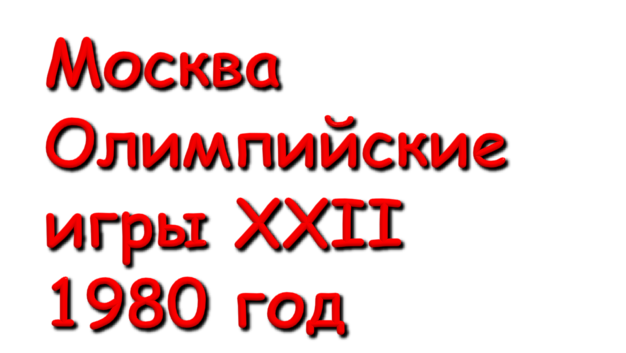 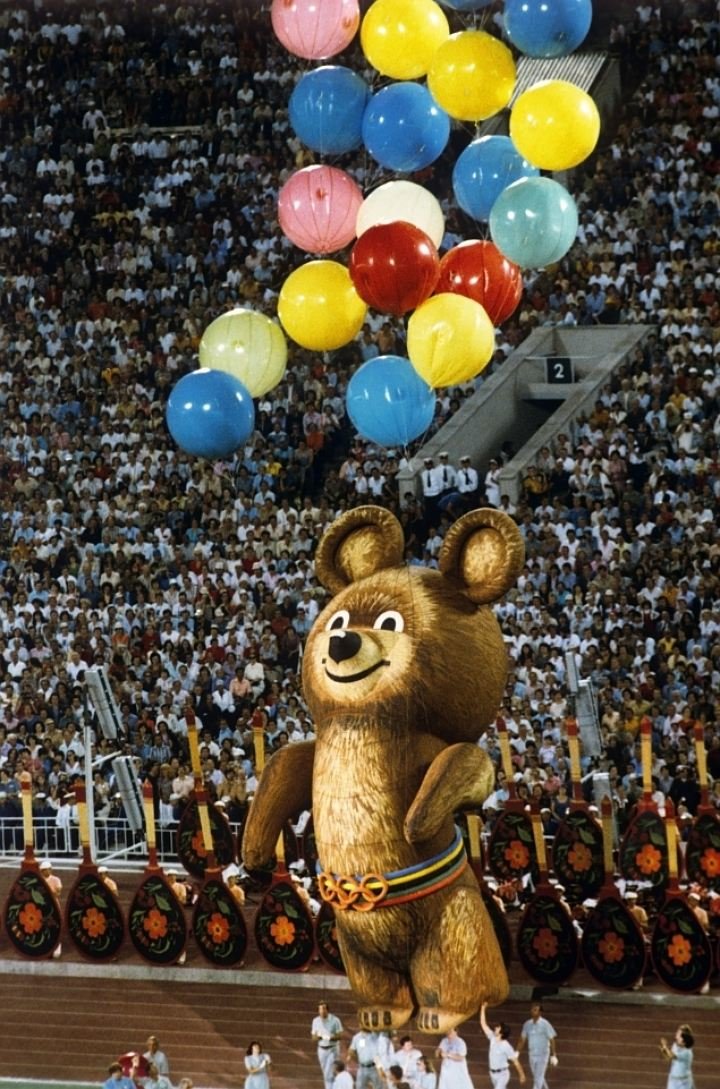 Олимпийский мишка стартовал 
на воздушных шарах
со стадиона «Лужники» и приземлился
на Воробьёвых горах
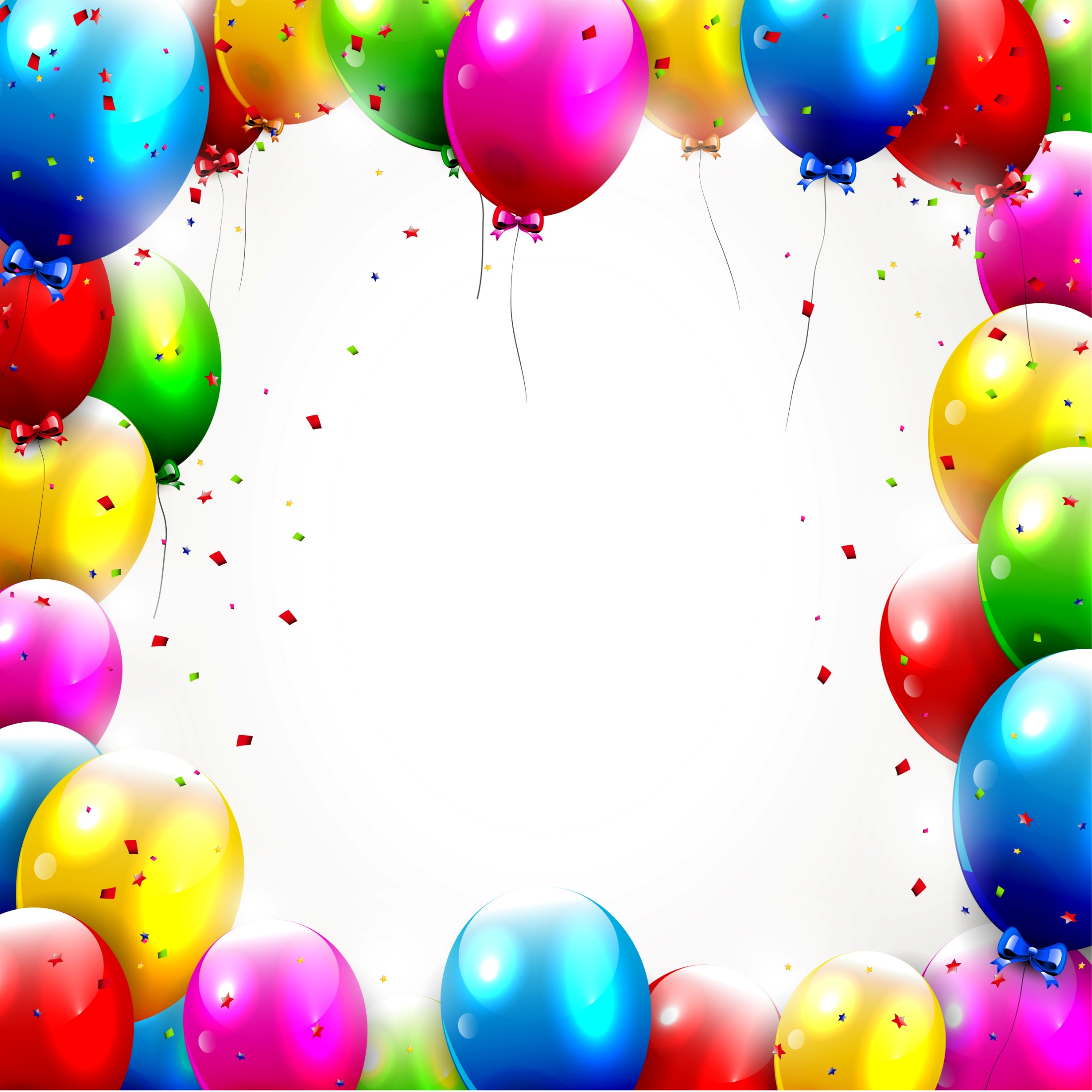 Продолжите фразу 

сегодня я узнал…
было интересно…
было трудно…
я понял, что…
теперь я могу…
я приобрел…
я научился…
у меня получилось …
я смог…
я попробую…
меня удивило…
занятие  дало мне для жизни…
Всем спасибо.До следующей встречи.